パケットキャプチャーから感染種類を判定する発見的手法について
東海大学
○桑原 和也、 菊池 浩明
日立製作所
寺田 真敏、 藤原 将志
連携感染
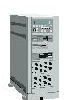 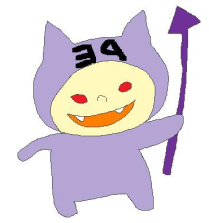 S1
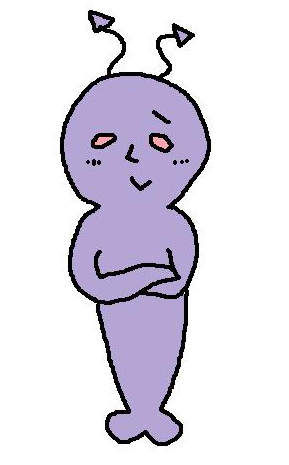 (4)Portscan
(1)PE
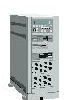 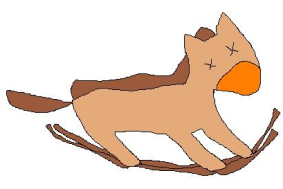 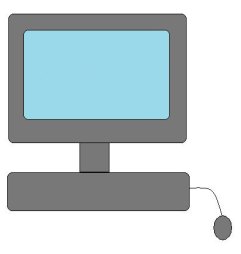 (2)TROJ
Ｈ１
S2
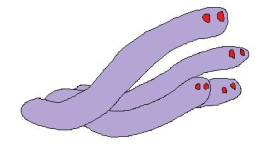 “ゾンビ”
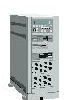 ハーダー
(3)WORM
S3
サーバ
ハニーポット
[Speaker Notes: 最近のボットは、機能毎にファイルが分割されていて、最初にダウンローダーを 　実行した後、必要なファイルを複数ダウンロードして実行させるようになっているものもある
(ハーダーが複数のダウンロードサーバを操っている)
これを連携感染と呼ぶことにした]
研究目的
MWScup
与えられたpcapデータからの感染判定
マルウェア名の特定
感染後の未来予測
研究の問題点
パケットキャプチャ(pcap)データは情報量が膨大，手作業で全体を把握することは困難

複数のDLサーバの連携で感染
数多くのMWの亜種
観測できるデータの制約
複数のボットネットの合成
ハーダーの不可視
[Speaker Notes: 複数のボットネットの合成を説明するための分かりやすい例を入れる]
MWリスト
総マルウェア数
200
ユニークマルウェア名
13種類
MWリスト
ユニークハッシュ値
24種類
我々のアプローチ:発見的手法
pcap データの詳細な検査から発見的手法の抽出を提案する
	1.特徴量の抽出
	2.精査
	3.精査
	4.精査

	100.ルール発見
	101.精度評価
・
・
・
特徴量抽出
[Speaker Notes: 攻撃通信データは定期的にリセットされる. 攻撃通信データを観測単位時間に分割した（以下，スロット）
2 日間で145 個のスロットが生じた]
145スロットから発見したルール一覧
連携感染のルール一覧
タイムチャート
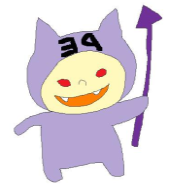 PE
114.164.15.210　S1
T1
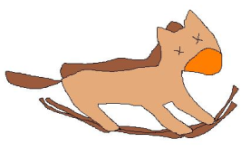 TROJ
72.10.166.195　S2
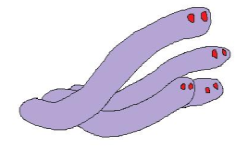 WORM
67.215.1.206　S3
T2
IRC
Portscan
114.164.251.50　S4
NICK
JOIN
t
5 [s]
[Speaker Notes: 実際に発見された連携感染]
表6: 連携感染例
計17スロット
DLサーバーの特徴
PE
TROJ
WORM
[Speaker Notes: PEをDLするサーバーは分散されている]
表7: Rule2dPE_VIRUT.AV の第1，2 オクテットが同じあて先IP でスキャンする
計17スロット
[Speaker Notes: 全て135番ポートを使いポートスキャンを行う]
Rule1b.JOINとポートスキャン開始時間の遅延
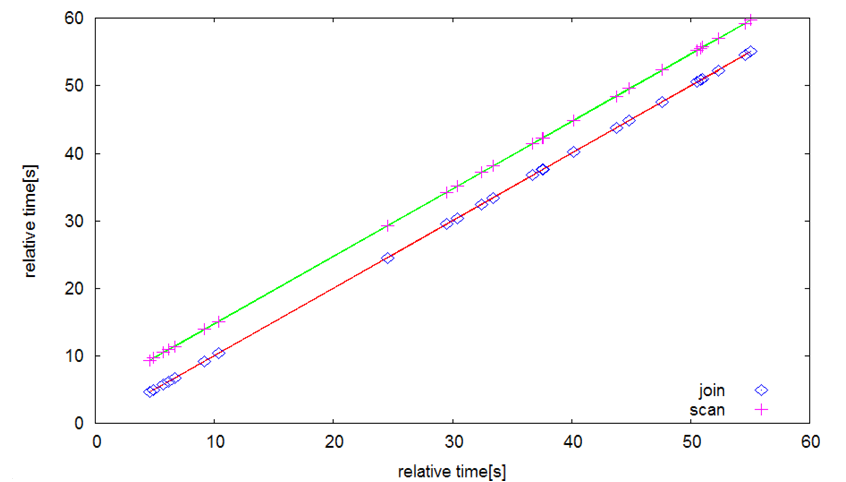 ポートスキャン開始時刻　[秒]
５ [s]
JOINの成功時刻[秒]
時刻　[秒]
表8: 連携感染パターン
BK1: BKDR_POEBOT.GN
PE2: PE_BOBAX.AK
WO4: WORM_AUTORUN.CZU
PE1: PE_VIRUT.AV
TR2 : TROJ_BUZUS.AGB
WO3: WORM_SWTYMLAI.CD
ルールの精度
全145スロットの中でマルウェアを感染しているスロット数は58スロット
感染判定のアルゴリズム
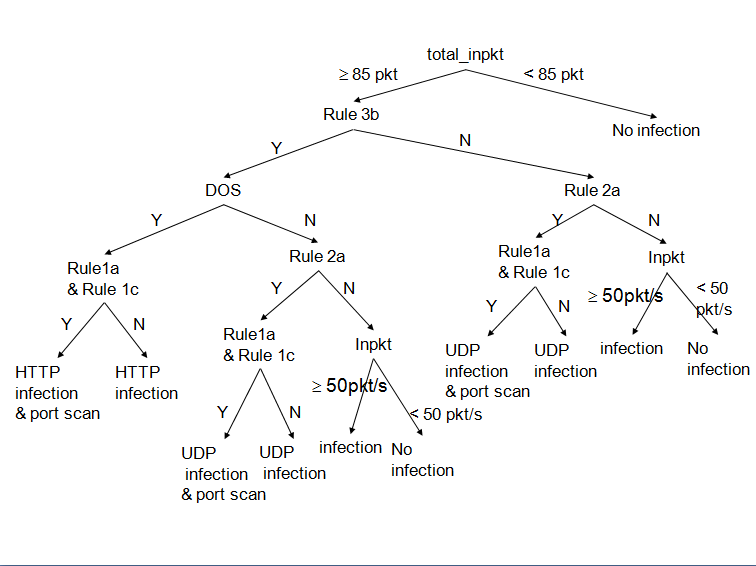 表9: 感染判定の精度
MW名の判定
PcapデータからMWファイルを復元し、ハッシュを取り出だしマッチングすることによって特定した。
感染後の未来予測
アクションリスト
ハッシュ値ごとの動作を解析し、ポート番号、プロトコル、攻撃方法をまとめたリストにより未来予測をおこなった。
例
 WO1 (7df09a206abf0883b5b0d64d8910a8760469b3b4)
PUSHでMWをDLする(1/1)
ポートスキャン: 139番，445番 ,ICMPスキャン
ポートスキャンタイプ: r3(1/1)
※ r3タイプは第3オクテット以降がランダムに変化するもの
単体でポートスキャンを引き起こす(1/1)
MWScupの結果
テクニカルコンポーネント1位
アクションリストの 正答率 60%(3/5)
総合順位2位
考察
連携感染は１つのボットネットを形成している
連携感染でパーツとして考えられるTROJ、WORMのDLサーバーが固定であるのに対し、メインのMWであるPEはDLサーバーが分散
見つけられにくくさせるため
DLサーバーの耐久性
結論
連携感染の精度は45%であった

145スロット中58の感染スロットの中で連携感染を行っているスロットは26あり,MWは連携感染する傾向が強い

MWの特定はHTTP、UDPともファイル復元ができ達成することができた。

未来予測は発見したルールからハッシュ値のアクションリストを作成し予測することができた
我々のアプローチ:発見的手法
pcap データの詳細な検査から発見的手法の抽出を提案する
	
	特徴量の抽出
精査
精査
精査
精査
ルール発見
精査
精査